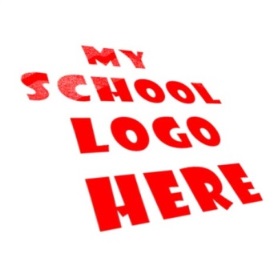 Certificate in Digital Applications – Level 02
Website Design and Creation
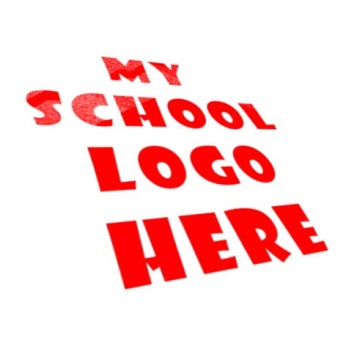 Unit 01 – Website Development
ICT Dept
Assignment Scenario
LO4
LO5
LO6
LO7
Assignment
LO1
LO2
LO3
Checklist
SWS have decided to update the website that clients visit to find out what services the company offers. The Managing Director thinks that the current website is poor and does not give much information. Feedback from users has been negative because they find the website boring and difficult to use and navigate around. There is currently too much text and not enough images or colour. He wants the website improved so that more people visit it and so that it gives the right impression.
The new website must have a system of navigation that is easy to use and it must contain some interactive elements to add to the user experience. Links to external sites will allow users to get even more information. The Managing Director also wants a section where users can give feedback about what they think of the site to allow continual monitoring of its performance.
It is important that the Website produced is consistent and that every page can be changed by altering the template file (CSS) to make it easy for the company to adapt and improve the way things look. 
It is also important that the website has a backup after the images for the site have been collected so the work is not lost. This should be done with everything stored in a  suitable folder location.
Learning Outcome 2 – Assignment
LO2: Be able to Create multimedia webpages
You need to complete the following tasks in order to help SWS create and backup the preparation for their site.
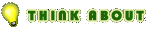 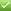 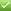 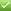 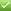 Learning Outcome 2 – Assignment
LO2: Be able to Create multimedia webpages
You need to complete the following tasks in order to help SWS create and backup the preparation for their site.
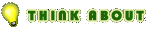 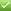 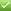 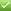 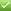 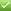 Learning Outcome 2 – Task 1
LO2: Be able to Create multimedia webpages
You need to complete the following tasks in order to help SWS create and backup the preparation for their site.
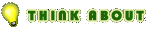 Learning Outcome 2 – Task 2
LO2: Be able to Create multimedia webpages
You need to complete the following tasks in order to help SWS create and backup the preparation for their site.
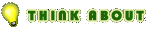 Learning Outcome 2 – Task 3
LO2: Be able to Create multimedia webpages
You need to complete the following tasks in order to help SWS create and backup the preparation for their site.
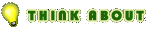 Learning Outcome 2 – Task 4
LO2: Be able to Create multimedia webpages
You need to complete the following tasks in order to help SWS create and backup the preparation for their site.
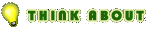 LO2 – Assessment (P, M, D)